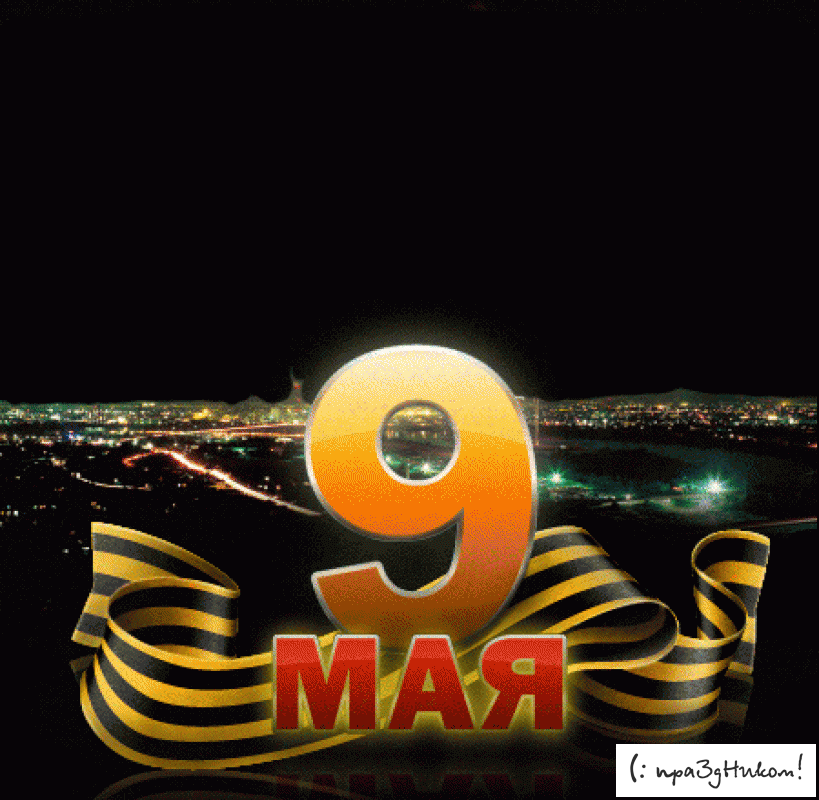 Город Чусовой в годы великой отечественной войны.
Вечером 22 июня 1941 г. на стадионе и в железнодорожном саду состоялись митинги.
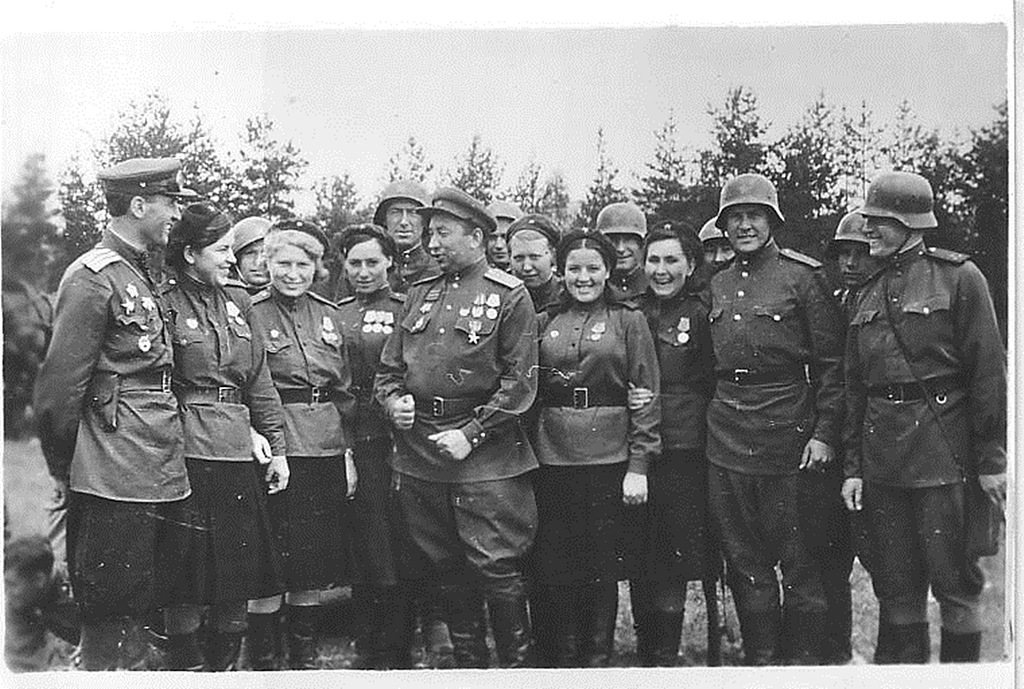 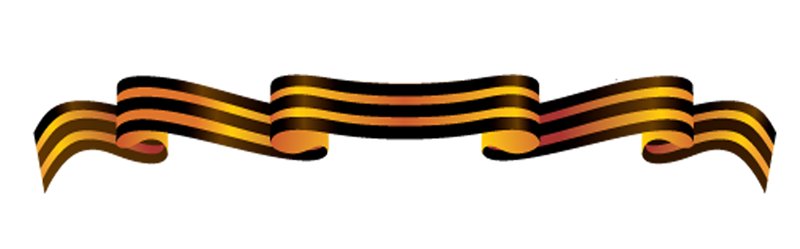 Сколько чусовлян было призвано и отправлено на фронт 1941-1945 годах?
(540∶12 - 152 ∶8) ∙1000=







Ответ:   26 тысяч 
чусовлян ушло на 
фронт.
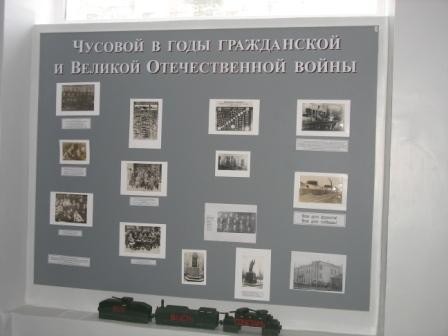 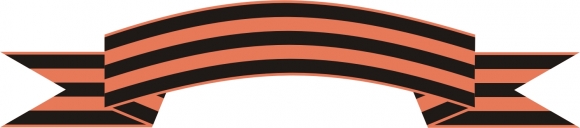 2. Известно, что Великая Отечественная Война началась в июне 1941года, а окончилась в мае 1945года. Сколько дней жители нашего города  стояли  у мартеновских печей, у прокатных станов, работали на стальных магистралях, в таежных лесосеках, в госпиталях, на стройках?
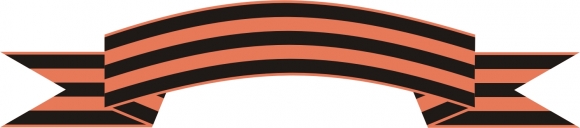 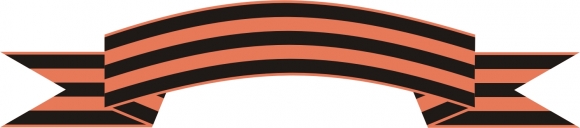 22 июня 1941    -     9 мая 1945
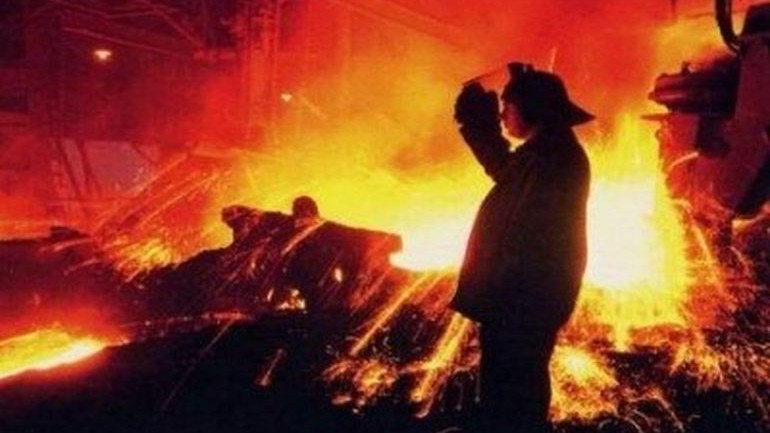 Ответ:  1469 дней жители нашего города  стояли  у мартеновских печей, у прокатных станов?
Когда был построен чусовлянами бронепоезд и как он назывался?
( 6,82 ∙ 2 +11,58 ∶2) ∙ 100 =
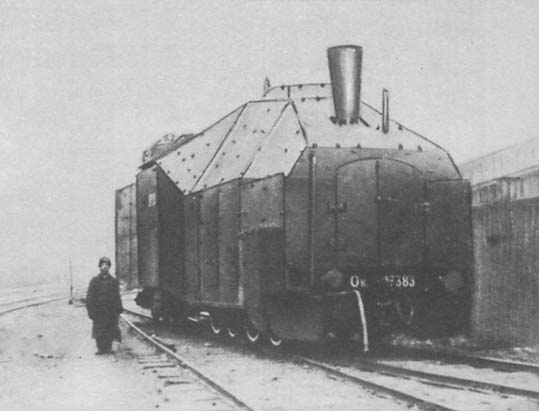 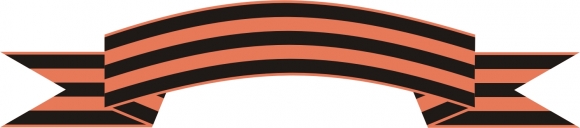 Ответ:  1942 год  бронепоезд назывался «Щорс»
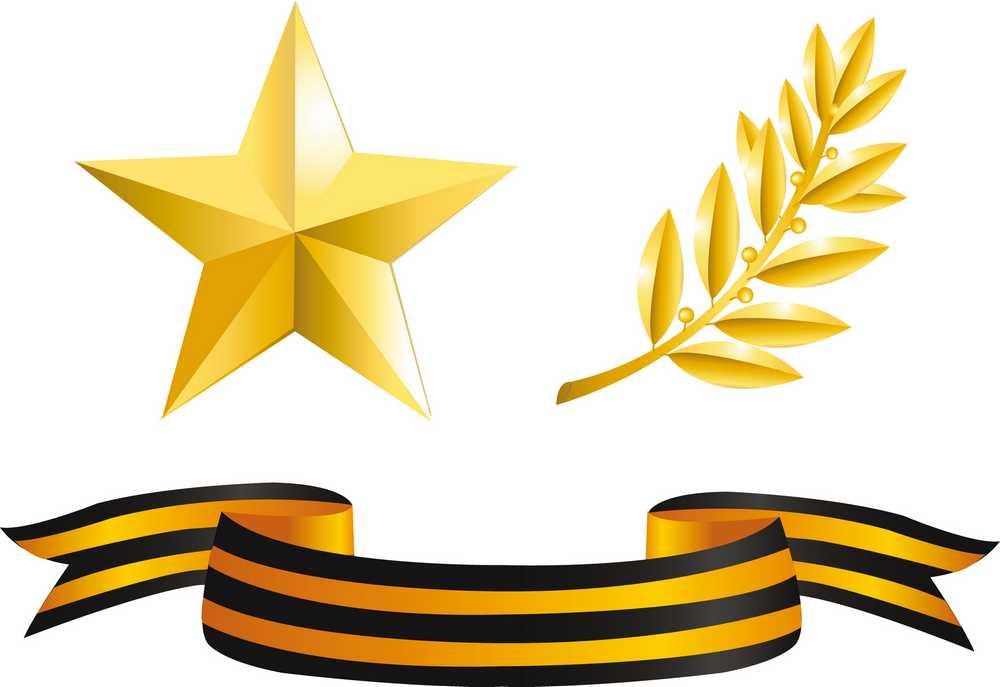 4. Зима 1941–1942 гг. Не стало отопления, света. Морозы стояли лютые, стены домов очень промёрзли.  
 Посчитаем на сколько сантиметров промёрзли стены:  12,4-0,4+18 =
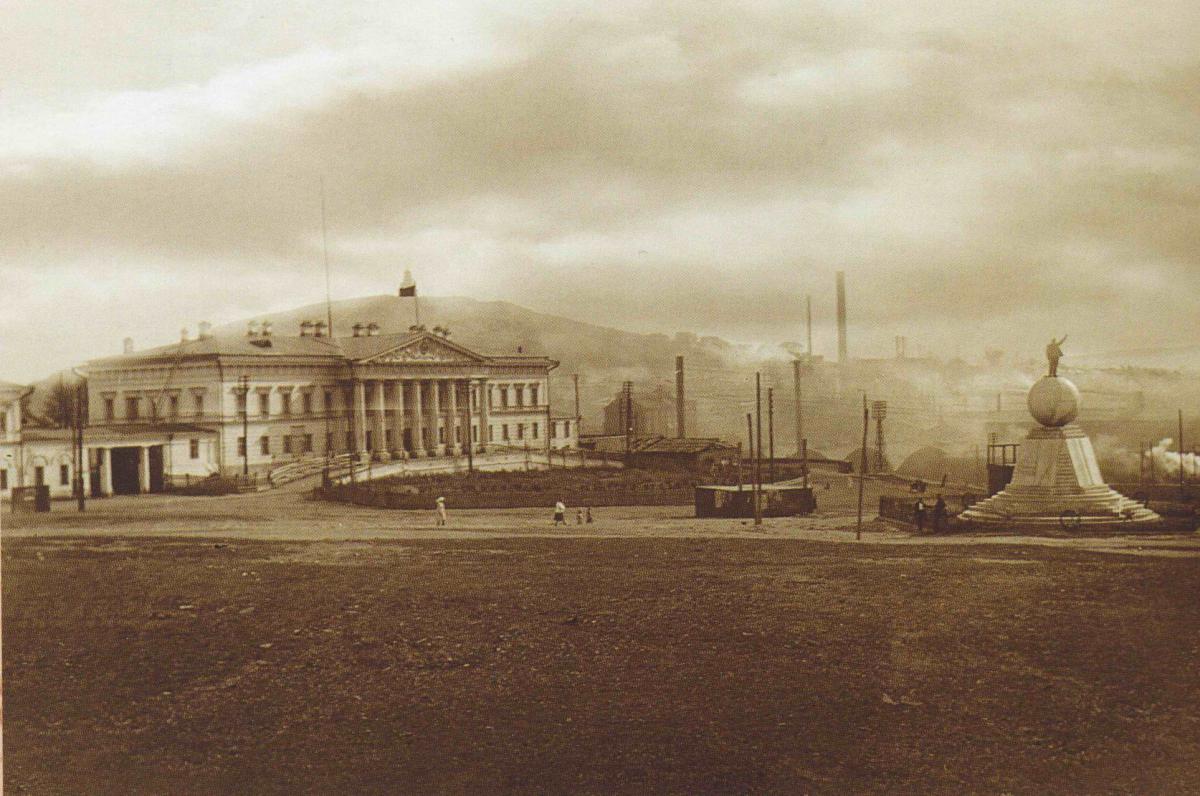 Ответ: 30 сантиметров
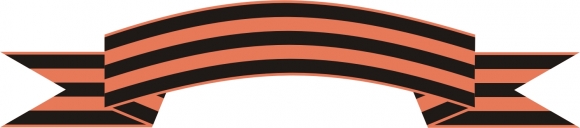 5.  Свыше 20 млн. человек потеряла наша страна в Великой Отечественной войне. Если бы мы посвятили каждой жертве по минуте молчания, то нам бы пришлось молчать .
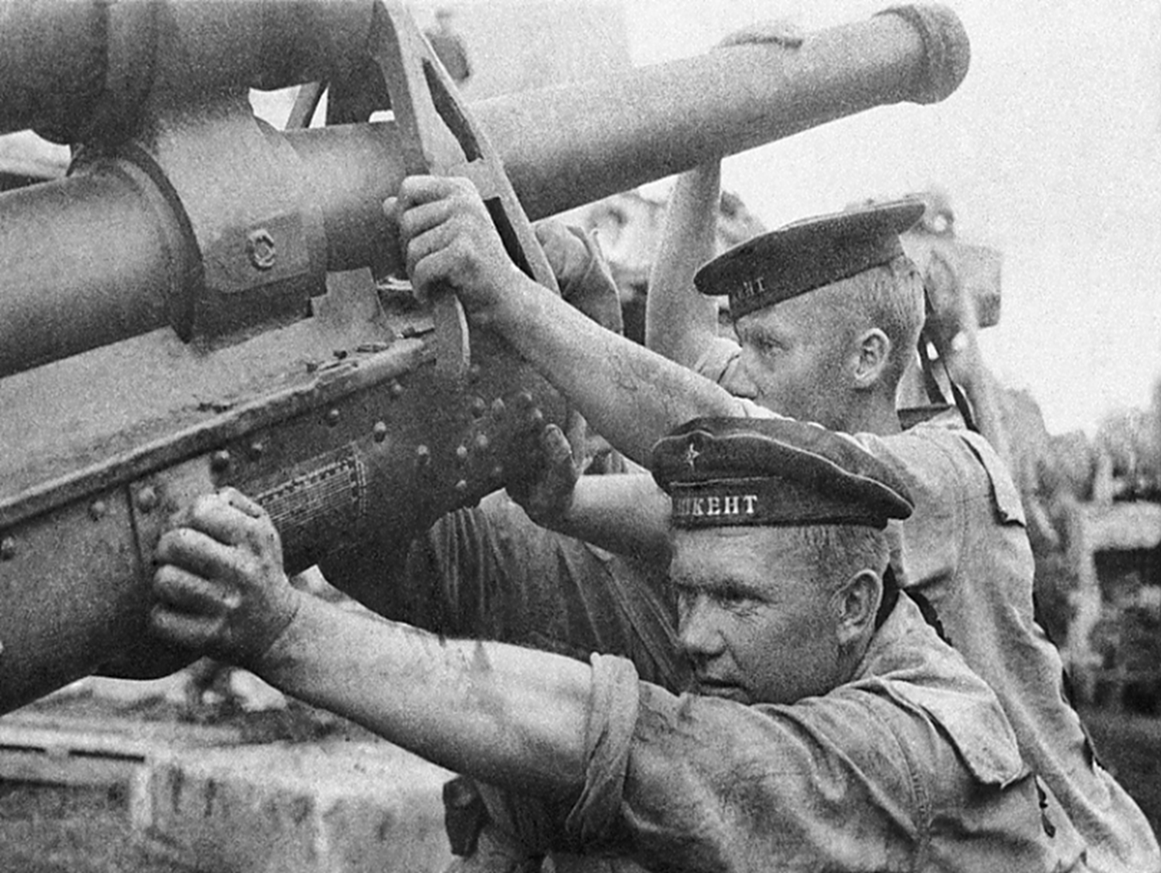 …38 лет
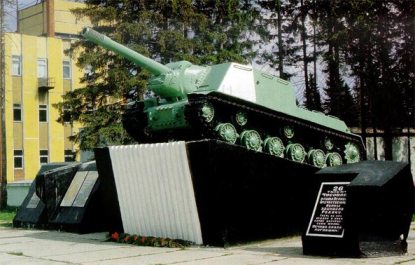 НИКТО НЕ ЗАБЫТ, НИЧТО НЕ ЗАБЫТО…